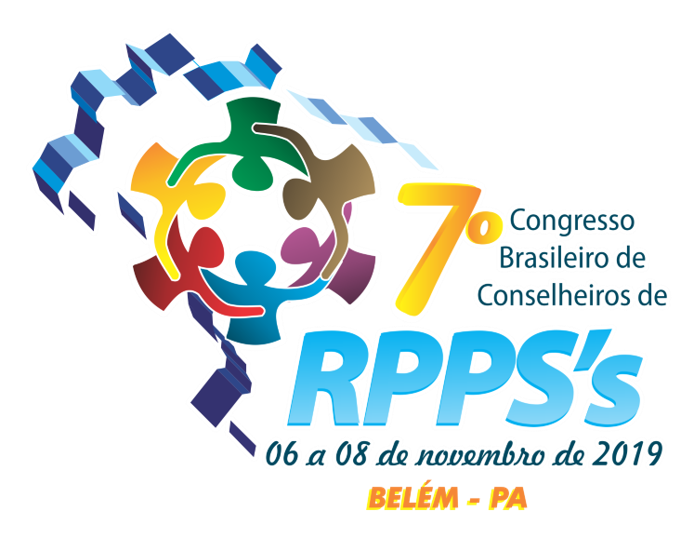 Cuidados a serem tomados pelos Conselheiros – consequências civil e criminal das ações e omissões dos Conselhos
Belém novembro de 2019
Magadar Rosália Costa Briguet
Sistema de responsabilidades do servidor estatutário
Sistema de responsabilidades nos RPPS
Lei no. 9.717/98
Três tipos de responsabilidades: administrativa, civil e penal
Arts. 8º e 8º.A da Lei no. 9.717
Estatutos funcionais – Três tipos de responsabilidade
A) responsabilidade administrativa
B) responsabilidade civil
C) responsabilidade penal

Lei 8.112./90 – estatuto do servidor federal
Art. 121.  O servidor responde civil, penal e administrativamente pelo exercício irregular de suas atribuições.
Arts 122 a 125
A responsabilização dos servidores públicos é dever genérico da Administração
Dever de responsabilização – crime funcional quando relegado pelos superiores , assumindo forma de condescendência criminosa (CP art. 320)
Responsabilidade administrativa
Servidor
Conselheiro (Lei. 9.717/98)
Ação ou omissão – violação às normas estatutárias
Ex. faltas ao trabalho

A falta funcional – ilícito administrativo e dá ensejo à penalidade prevista em lei
Art. 8º Os responsáveis pelos poderes, órgãos ou entidades do ente estatal, os dirigentes da unidade gestora do respectivo regime próprio de previdência social e os membros dos seus conselhos e comitês respondem diretamente por infração ao disposto nesta Lei.....
Ex: autoriza a concessão de auxílio-alimentação aos aposentados e pensionistas com recursos previdenciários (benefícios distintos dos concedidos aos segurados dos RGPS – art.5º.)
Responsabilidade administrativa
Servidor
Conselheiro
Penalidades aplicáveis são as previstas na lei estatutária em caso de ilícito administrativo
Art. 8º. (lei 9.717)
sujeitando-se, no que couber, ao regime disciplinar estabelecido na Lei Complementar nº 109, de 29 de maio de 2001, e seu regulamento, e conforme diretrizes gerais.   (Redação dada pela Lei nº 13.846, de 2019
§ 2º São também responsáveis quaisquer profissionais que prestem serviços técnicos ao ente estatal e respectivo regime próprio de previdência social, diretamente ou por intermédio de pessoa jurídica contratada
Responsabilidade administrativa
Conselheiro (art. 65 da LC 109/2009- dispõe sobre a previdência complementar)
Servidor
Art. 65. A infração de qualquer disposição desta lei complementar ou de seu regulamento, para a qual não haja penalidade expressamente cominada, sujeita a pessoa física ou jurídica responsável, conforme o caso e a gravidade da infração, às seguintes penalidades administrativas, observado o disposto em regulamento:
        I - advertência;
        II - suspensão do exercício de atividades em entidades de previdência complementar pelo prazo de até cento e oitenta dias;
        III - inabilitação, pelo prazo de dois a dez anos, para o exercício de cargo ou função em entidades de previdência complementar, sociedades seguradoras, instituições financeiras e no serviço público; e
        IV - multa de dois mil reais a um milhão de reais, devendo esses valores, a partir da publicação desta lei complementar, ser reajustados de forma a preservar, em caráter permanente, seus valores reais.
        § 1o a penalidade prevista no inciso iv será imputada ao agente responsável, respondendo solidariamente a entidade de previdência complementar, assegurado o direito de regresso, e poderá ser aplicada cumulativamente com as constantes dos incisos I, II ou III deste artigo.
Penalidades (lei no. 8.112/90)
Art. 127.  São penalidades disciplinares:
I - advertência;
II - suspensão;
III - demissão;
IV - cassação de aposentadoria ou disponibilidade;
V - destituição de cargo em comissão;
VI - destituição de função comissionada.
Responsabilidade civil – ressarcimento do dano
Servidor
Responsáveis pelas ações de investimento e aplicação de recursos previdenciários
É a obrigação que se impõe ao servidor de reparar o dano causado à Administração por culpa ou dolo no desempenho de suas funções. Não há para o servidor responsabilidade objetiva.

Ex. Licitação – menor preço: aquisição por preço maior sem justificativa
Composição do dano: membros da comissão
Art. 8º-A (lei 9.717) Os dirigentes do ente federativo instituidor do regime próprio de previdência social e da unidade gestora do regime e os demais responsáveis pelas ações de investimento e aplicação dos recursos previdenciários, inclusive os consultores, os distribuidores, a instituição financeira administradora da carteira, o fundo de investimentos que tenha recebido os recursos e seus gestores e administradores serão solidariamente responsáveis, na medida de sua participação, pelo ressarcimento dos prejuízos decorrentes de aplicação em desacordo com a legislação vigente a que tiverem dado causa.     (Incluído pela Lei nº 13.846, de 2019)
Responsabilidade civil – ressarcimento do dano
Conselheiro
Art. 63.(LC 109) Os administradores de entidade, os procuradores com poderes de gestão, os membros de conselhos estatutários, o interventor e o liquidante responderão civilmente pelos danos ou prejuízos que causarem, por ação ou omissão, às entidades de previdência complementar.
Parágrafo único. São também responsáveis, na forma do caput, os administradores dos patrocinadores ou instituidores, os atuários, os auditores independentes, os avaliadores de gestão e outros profissionais que prestem serviços técnicos à entidade, diretamente ou por intermédio de pessoa jurídica contratada.
Responsabilidade nasce com o ato culposo ou doloso
Servidor
Responsabilidade nasce com o ato culposo ou doloso
Culpa: negligência, imperícia, imprudência
Dolo: intenção ou omissão lesiva ou assume o risco de produzi-la

A Administração não pode deixar de obter o ressarcimento, porque não tem disponibilidade sobre recursos públicos
Ex. averbação de Certidão de OAB
§ 6º. Art. 37 CF : As pessoas jurídicas de direito público e as de direito privado prestadoras de serviços públicos responderão pelos danos que seus agentes, nessa qualidade, causarem a terceiros, assegurado o direito de regresso contra o responsável nos casos de dolo ou culpa.
Apuração para fins de ressarcimento – processo administrativo
Processo administrativo – ampla defesa e contraditório
Comprovada a responsabilidade: dever de indenizar a Administração
Se o servidor não concordar em ressarcir – ação judicial
Pode ser apurada perante o Tribunal de Contas
servidor
conselheiro
§ 1º art. 8º. (Lei 9.717) As infrações serão apuradas mediante processo administrativo que tenha por base o auto, a representação ou a denúncia positiva dos fatos irregulares, assegurados ao acusado o contraditório e a ampla defesa, em conformidade com diretrizes gerais.     (Renumerado do parágrafo único pela Lei nº 13.846, de 2019)
Necessidade de disciplina normativa sobre os procedimentos a serem tomados para apuração das infrações
      Atualmente: PAP regulamentado    	pelo Decreto 3.048/99 e arts.658 e 	seguintes da IN 77/2015
Art. 5º, inciso LV (CF):
- aos litigantes, em processo judicial ou administrativo, e aos acusados em geral são assegurados o contraditório e ampla defesa, com os meios e recursos a ela inerentes
A quem compete a apuração das infrações
No caso de servidor
No caso de Conselheiro e demais
A Administração Pública

O Tribunal de Contas
Art. 9º Compete à União, por intermédio da Secretaria Especial de Previdência e Trabalho do Ministério da Economia, em relação aos regimes próprios de previdência social e aos seus fundos previdenciários:    (Redação dada pela Lei nº 13.846, de 2019)
I - a orientação, a supervisão, a fiscalização e o acompanhamento;    (Redação dada pela Lei nº 13.846, de 2019)
...
III - a apuração de infrações, por servidor credenciado, e a aplicação de penalidades, por órgão próprio, nos casos previstos no art. 8º desta Lei;      (Redação dada pela Lei nº 13.846, de 2019)
IV - a emissão do Certificado de Regularidade Previdenciária (CRP), que atestará, para os fins do disposto no art. 7º desta Lei, o cumprimento, pelos Estados, Distrito Federal e Municípios, dos critérios e exigências aplicáveis aos regimes próprios de previdência social e aos seus fundos previdenciários.     (Incluído pela Lei nº 13.846, de 2019
Sem prejuízo de outros órgãos de controle como Tribunal de Contas
O que fazer para se resguardar das responsabilidades? Cautelas
1) Definição precisa na lei e no regulamento sobre a participação de cada um nas atividades exercidas no órgão gestor
Definir competências – atribuições
Segregação de atividades – Pró-gestão
Exemplo: em determinada lei municipal está prevista que o conselho deve homologar as aposentadorias e pensões
Servidor é aposentado sem cumprimento dos 05 anos de efetivo exercício no cargo efetivo, porque se entendeu que poderia ser somado o tempo de emprego público
TCE não registra a aposentadoria e determina o retorno do servidor à ativa
O pagamento indevido por dois anos deve ser ressarcido? 
Quem deve ressarcir?
2) exercer suas atividades com boa fé, lealdade e diligência; (Incluído pela Resolução CMN nº 4.604, de 19/10/2017)
O que fazer para se resguardar das responsabilidades? Cautelas
3) No que tange à política de investimentos:
Art. 2º. § 6º  Resolução 3.922 do CMN, atualizada:
§ 4º Entende-se por responsáveis pela gestão, para fins desta resolução, as pessoas que participam do processo de análise, de assessoramento e decisório sobre a aplicação dos recursos dos regimes próprios de previdência social e os participantes do mercado de títulos e valores mobiliários no que se refere à distribuição, intermediação e administração dos ativos aplicados por esses regimes. (Incluído pela Resolução CMN nº 4.695, de 27/11/2018)
§ 5º Incluem-se no rol de pessoas previstas no § 4º, na medida de suas atribuições, os gestores, dirigentes e membros dos conselhos e órgãos colegiados de deliberação, de fiscalização ou do comitê de investimentos do regime próprio de previdência social, os consultores e outros profissionais que participem do processo de análise, de assessoramento e decisório sobre a aplicação dos recursos do regime próprio de previdência social, diretamente ou por intermédio de pessoa jurídica contratada e os agentes que participam da distribuição, intermediação e administração dos ativos aplicados por esses regimes. (Incluído pela Resolução CMN nº 4.695, de 27/11/2018) 
 O regime próprio de previdência social deve definir claramente a separação de responsabilidades de todos os agentes que participem do processo de análise, avaliação, gerenciamento, assessoramento e decisão sobre a aplicação dos recursos, inclusive com a definição das alçadas de decisão de cada instância. (Incluído pela Resolução CMN nº 4.695, de 27/11/2018) 
exercer suas atividades com boa fé, lealdade e diligência; (Incluído pela Resolução CMN nº 4.604, de 19/10/2017)
O que fazer para se resguardar das responsabilidades? Cautelas
4) No tocante à área atuarial (portaria 464):
Devem ser apreciados pelo Conselho os seguintes pontos:
Implantação de segregação de massa
Acompanhamento da segregação de massa, que deverá verificar  a regularidade da separação orçamentária, financeira e contábil dos recursos e obrigação correspondente (art. 59, III)
Aporte de bens, diretos e demais ativos dos RPPS
Acompanhamento do plano de custeio, devendo verificar a regularidade do repasse das contribuições a aportes
Acompanhamento dos recursos para financiamento do custo administrativo
O que fazer para se resguardar das responsabilidades? Cautelas
5) Código de Ética e compliance: significa agir de forma apropriada e correta conforme as boas práticas dos RPPS e aquelas outras onde há algum interesse particular - zelar por elevados padrões éticos
6) Conflito de interesses:  situações em que são conflitantes os interesses dos servidores e os do RPPS
Os representantes de Sindicato e Associações
Ex. Manifestação em projetos de lei de reorganização de carreiras que terão impacto nos recursos previdenciários
A adoção das regras de aposentadoria e pensão da PEC
7) O compartilhamento de boas práticas com outros regimes
8) publicidade e transparência de decisões
O que fazer para se resguardar das responsabilidades? Cautelas
9) capacitação permanente – educação previdenciária
10) certificação e habilitação
Art. 8º-B (lei 9.717)
 Os dirigentes da unidade gestora do regime próprio de previdência social deverão atender aos seguintes requisitos mínimos:     (Incluído pela Lei nº 13.846, de 2019)
I - não ter sofrido condenação criminal ou incidido em alguma das demais situações de inelegibilidade previstas no inciso I do caput do art. 1º da Lei Complementar nº 64, de 18 de maio de 1990, observados os critérios e prazos previstos na referida Lei Complementar;     (Incluído pela Lei nº 13.846, de 2019)
II - possuir certificação e habilitação comprovadas, nos termos definidos em parâmetros gerais;
Esses requisitos se aplicam aos conselheiros e membros do comitê  (parágrafo único)
Ver a Minuta de Portaria que estabelece parâmetros para o atendimento, pelos dirigentes, gestores de recursos e membros dos conselhos e comitês dos regimes próprios de previdência social da União, Estados, Distrito Federal e municípios, aos requisitos mínimos previstos no art. 8º-B da Lei nº 9.717, de 27 de novembro de 1998, e dá outras providências.
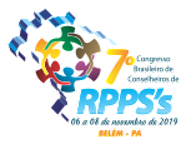 Temos de fazer o melhor que podemos. Esta é a nossa sagrada responsabilidade humana.

Albert Einstein